OKUL BAŞARISINDA AİLENİN ETKİSİ
Bu sunumda nelere değineceğiz ?
2
Okul Başarısı: Öğrencinin belirlenmiş bazı sonuçlara göre (yazılı sonuçları,karne) göstermiş olduğu ilerlemedir.
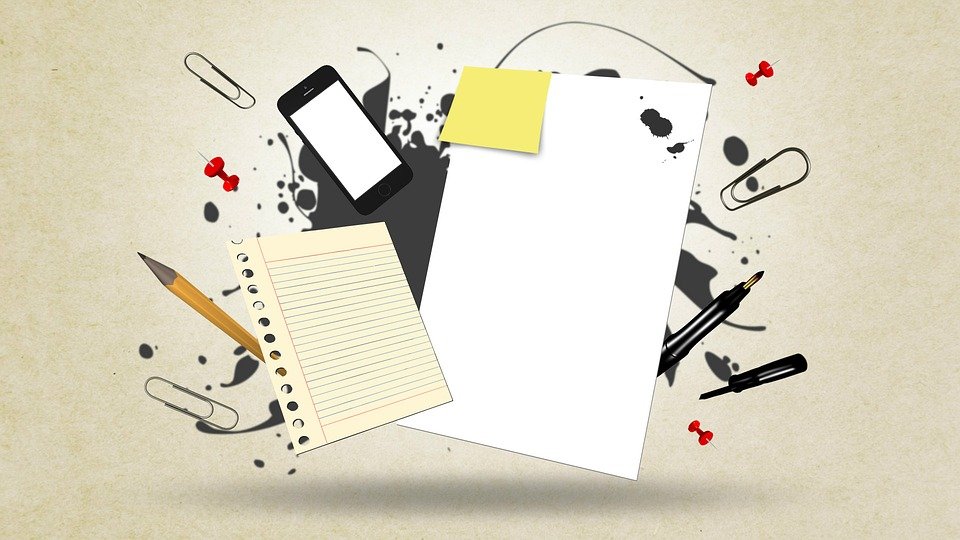 ÖĞRENCİ BAŞARISINI NELER ETKİLER?
Eğitimde başarının sağlanması için bu üç kesimin her zaman iyi bir iletişim içinde olması gereklidir.
4
OKUL BAŞARISINDA AİLENİN ROLÜ VE ÖNEMİ
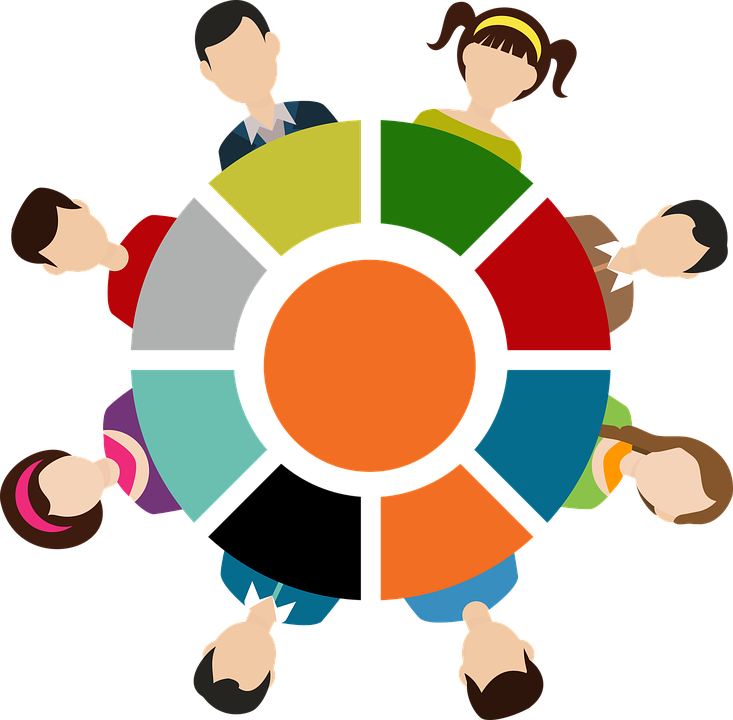 Her alanda olduğu gibi çocuk eğitiminde rol oynayan aile okul ve çevre üçgeninde de her şeyin başı ailedir. Çünkü anne ve baba çocuğun ilk öğretmenleridir.
Çocuğun sevmeyi, kendine güvenmeyi, çevresiyle iletişim kurmayı, başarıyı ya da başarısızlığı tattığı ilk yer aile ortamıdır.
ÖĞRENCİLER NEDEN BAŞARISIZ OLUR?
Öğrenciye bağlı nedenler
Aileye bağlı nedenler
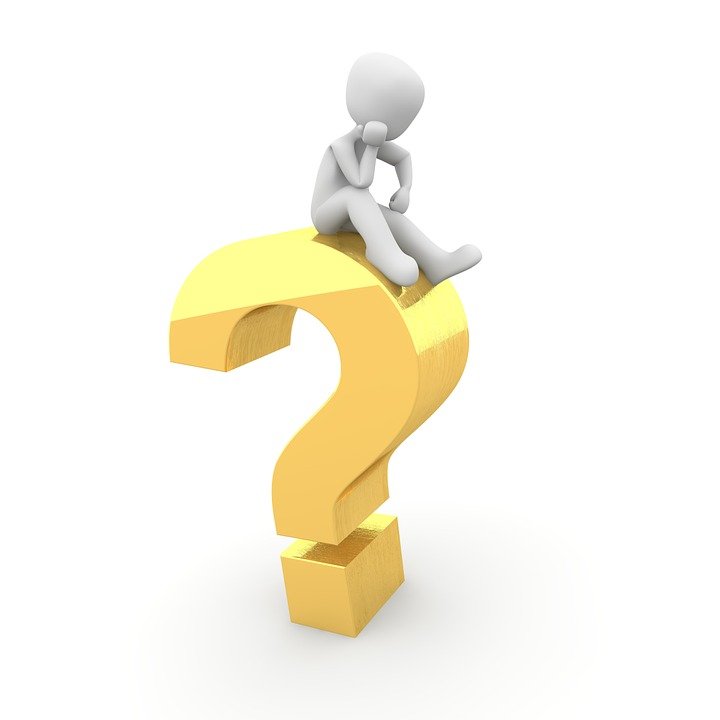 ÖĞRENCİYE BAĞLI NEDENLER
Öğrenciye bağlı nedenler
Zihinsel,fiziksel ve duygusal açıdan yetersizlik, 
Öğrenme güçlüğü,
Verimli ders çalışma yöntemlerinin uygulanmaması,
Ders çalışmaya karşı isteksizlik, 
Kaygının çok düşük ya da çok
 yüksek olması. 
Öğrencinin kendine güvenmemesi
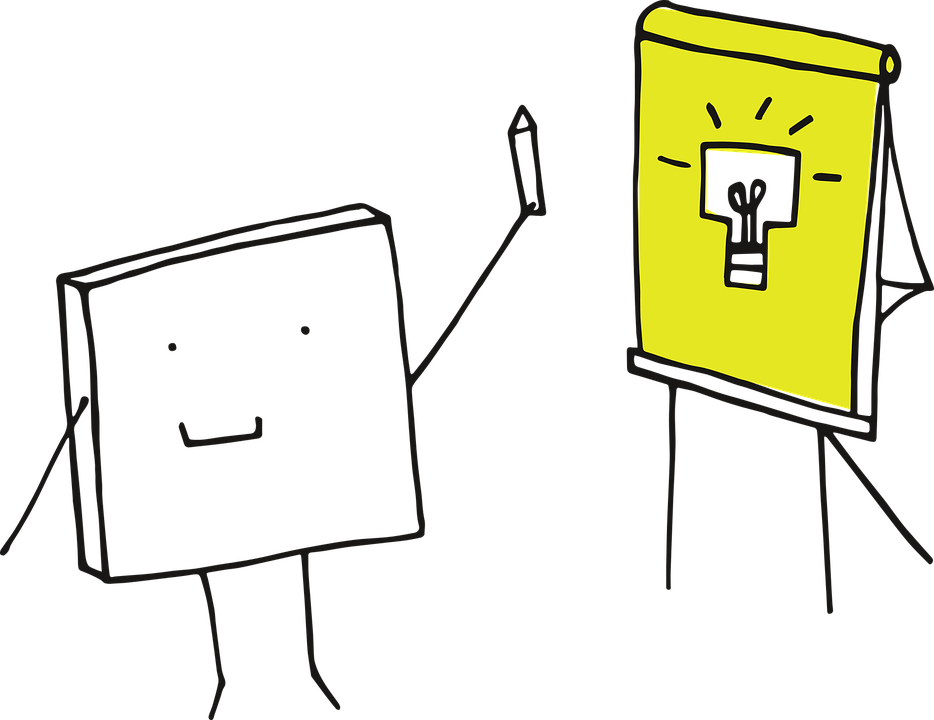 Aileye Bağlı Nedenler
Anne baba arasında sağlıksız iletişim, huzursuz ev ortamı,                                                                                                                                                                     
Çocuk üzerinde gerçekçi olmayan beklentiler,
Çocuğa sınır koyamama,
Uygun çalışma ortamının sağlanamaması,
Aileye Bağlı Nedenler
Anne babaların aşırı kaygılı ve stresli olması.
Anne babanın çocuğa zaman ayırmaması.
Anne babanın baskıcı tutumları 
Ailenin okula karşı olumsuz tutumları vb.
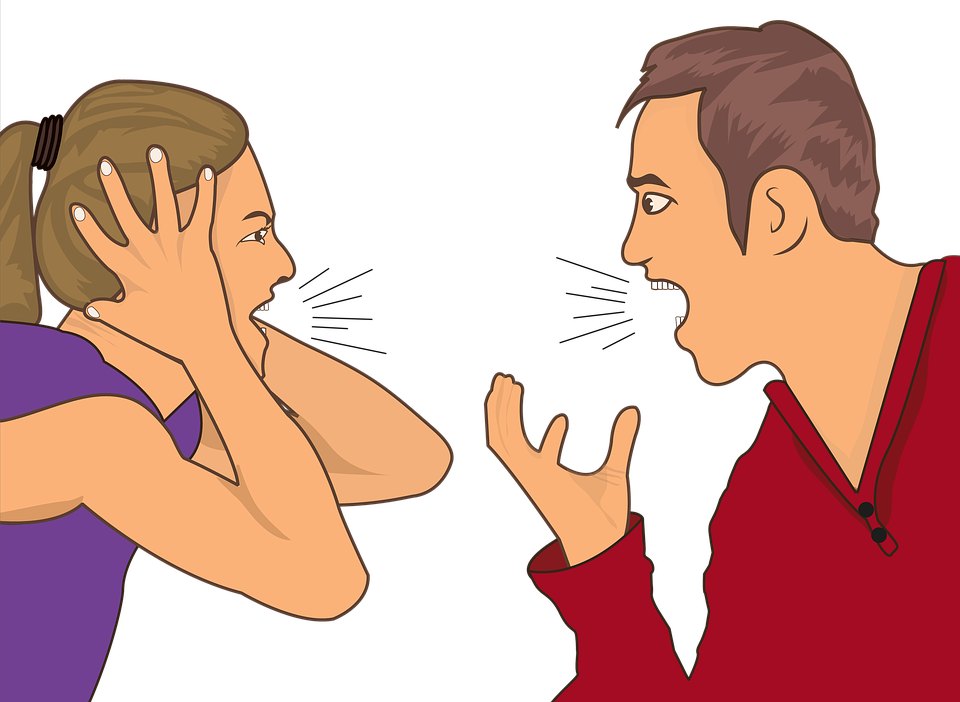 Ekonomik durum:
Sürekli ekonomik nedenlerinizden yakınıp çocuklara umutsuzluk yüklemeyin. Bilin ki; çocuklarınız zaten bu durumun farkındadır.
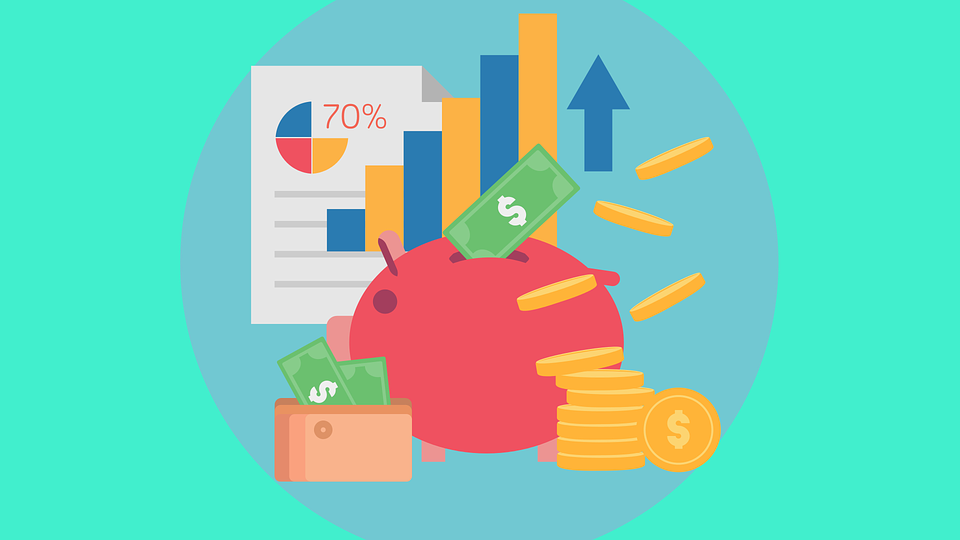 Ekonomik yetersizlikler içinde olup da çok güzel başarılar elde eden öğrencilerimiz olmuştur. Çocuklarınızın bunları örnek almalarını sağlayın.
10
[Speaker Notes: -Bursluluk sınavı]
ANNE BABALARIN FARKINDA OLMADAN YAPTIĞI HATALAR
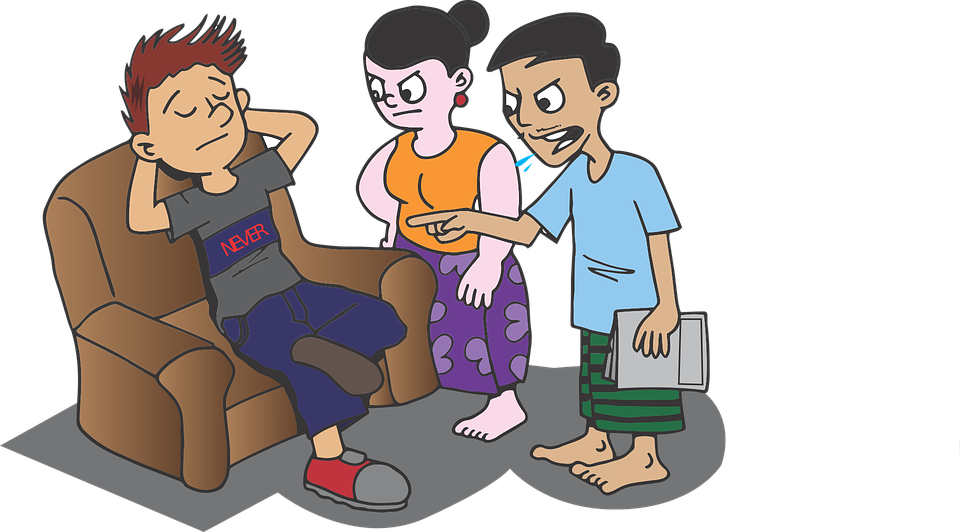 1 - SINIRLAR VE SORUMLULUK BİLİNCİNİ ÇOCUKLARINA VEREMEMESİ
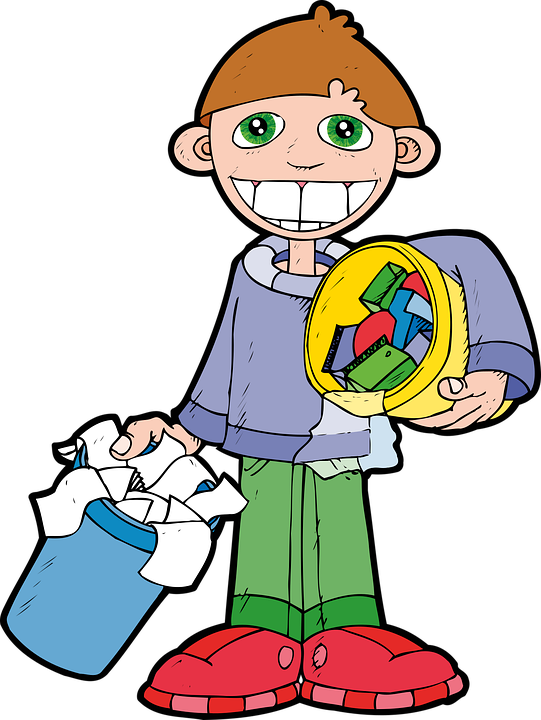 Ev içinde kendi eşyalarının düzeni ve korunması, evin temizliği gibi konularda üzerine düşen görevleri yerine getirmesi ve öğrenci olarak evde ders çalışma sorumluluğu olduğunu bilmesi ve anlaması gerekir. Bunu sağladığınız takdirde sizin işinizi kolaylaştıracaktır.
12
2 - ÇOCUĞU ARAÇ OLARAK GÖRMEK:‘’ BEN OLAMADIM, BARİ ŞİMDİ O OLSUN’’
Hepimizin hayalleri vardır. Bu hayaller bazen gerçekleşirken bazen de hayat şartlarından dolayı gerçekleşemeyebilir.
Gerçekleştiremediğimiz hayalleri, çocuğumuzdan beklemek doğru değildir.
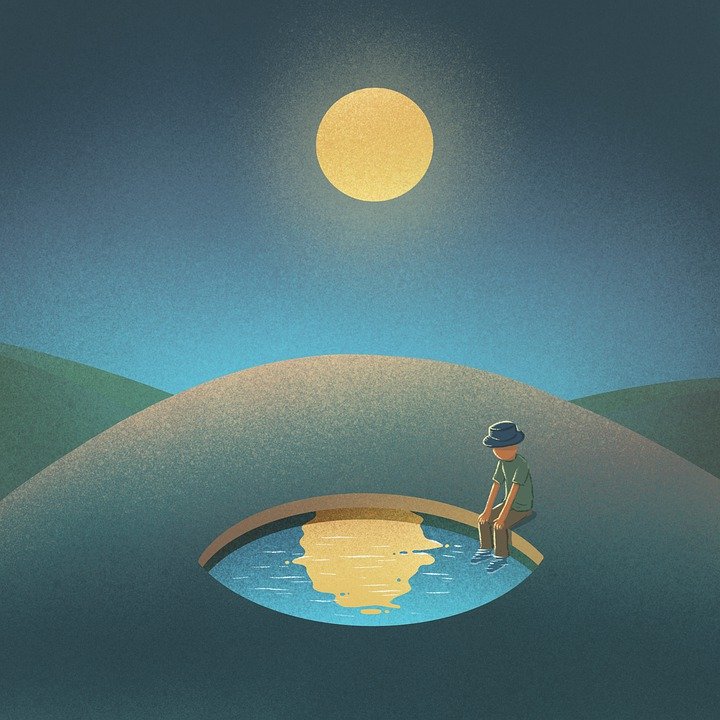 3 - ÇOCUĞUNUZU BAŞKALARIYLA KIYASLAMAK
Başarıda ölçü başkaları değil, çocuğumuzun kendisidir. Doğru olan başkalarıyla yarışmak yerine, çocuğun kendisiyle yarışmasıdır. Eğer çocuğumuz bugün, düne oranla olumlu bir değişim göstermişse bu başarı sayılmalıdır. 
Çocuğunuzu başkalarıyla kıyaslamaktan                                     kaçınmalısınız.
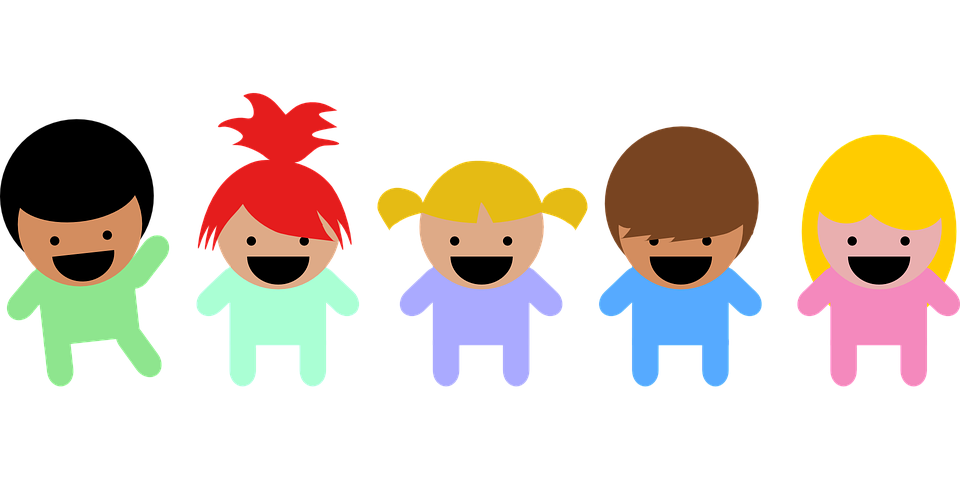 4 - İLGİ VE SEVGİ YERİNE PARA VERME
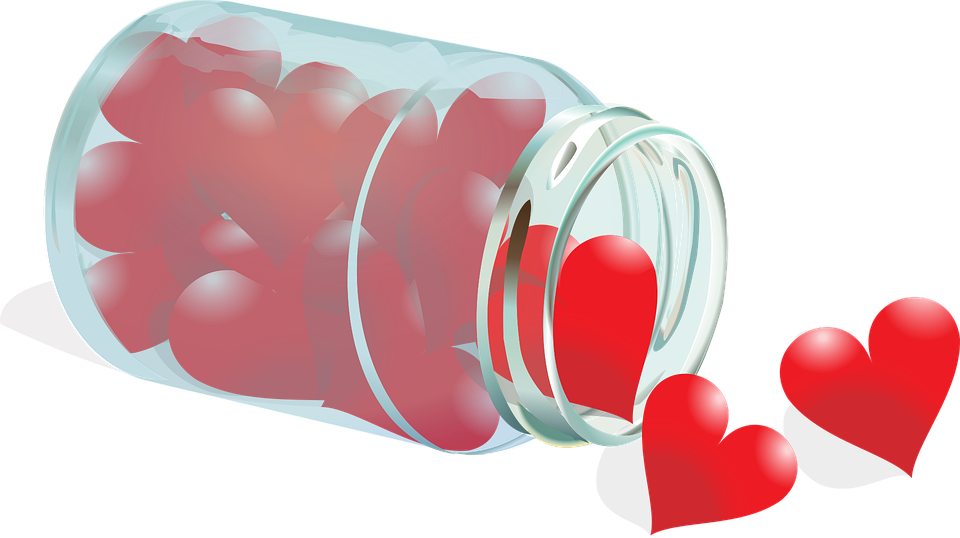 Anne-babanın çocuğa gülümsemesi, onun çabasını övmesi çocuk için en büyük ödüldür. Bu yüzden ödevleri maddi bir ödüle bağlamayın.
5. SORUNLU AİLE ORTAMI
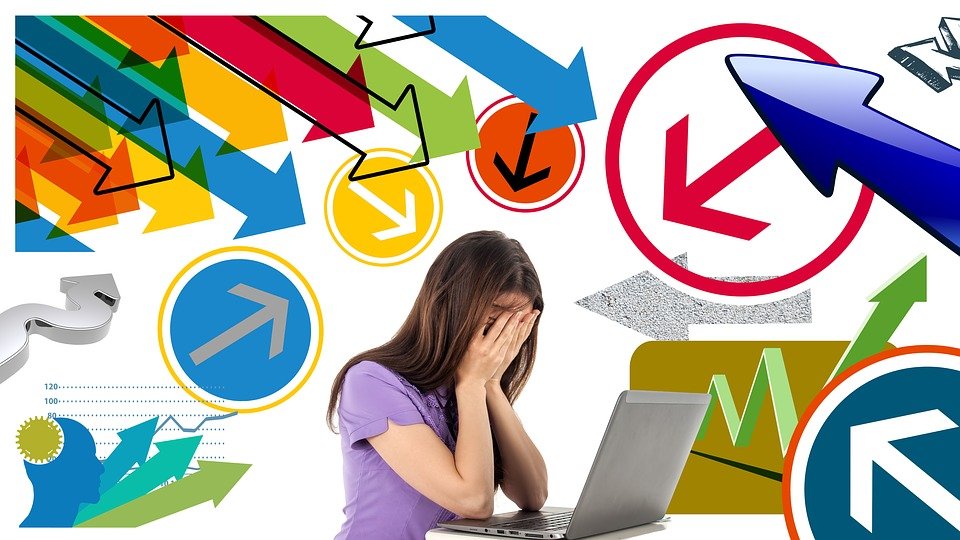 Ailenizde farklı sorunlar (ailenin aşırı borcu olması, ebeveynlerin madde bağımlısı olması, hastalık, eşler arasındaki anlaşmazlık gibi ) olabilir. Stresli bir ortamda yetişen çocuklarda başarısızlık görülmektedir. Yaşadığımız problemleri olabildiğince çocuklara yansıtmamalıyız.
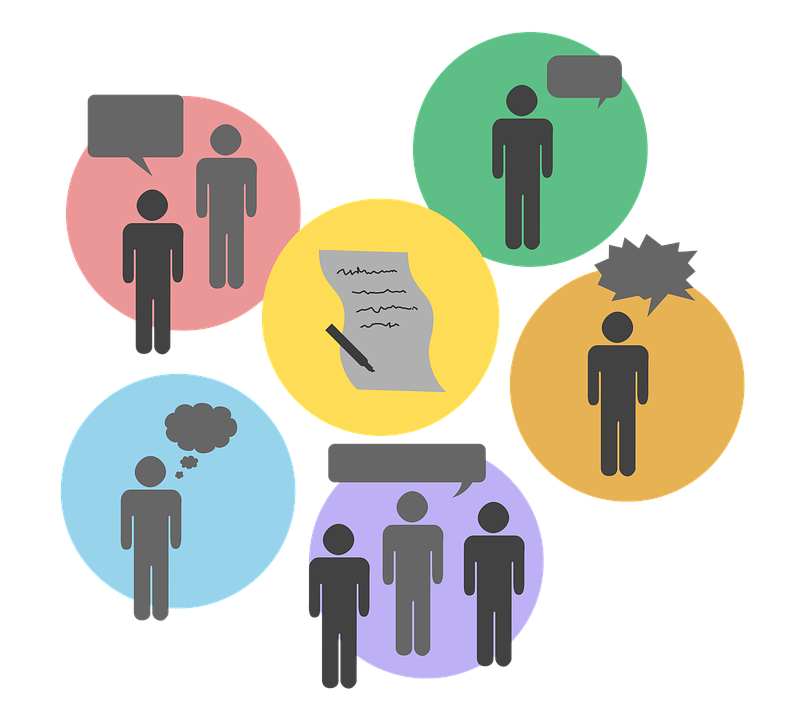 OKUL BAŞARISINDA AİLELERE ÖNERİLER
ÇOCUĞUNUZUN HEDEFLERİ BELLİ Mİ?
Çocuğunuz, “Niçin ders çalışmalıyım?” sorusuna yanıt vermelidir. Bu konuda, ona yol göstermelisiniz.
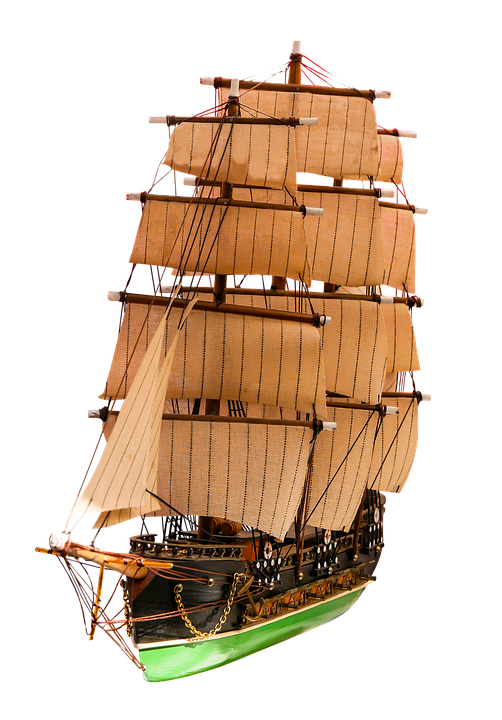 “Hedefi belli olmayan gemiye hiçbir rüzgar yardım edemez.”
DÜZENLİ DERS ÇALIŞMASINI SAĞLAYIN
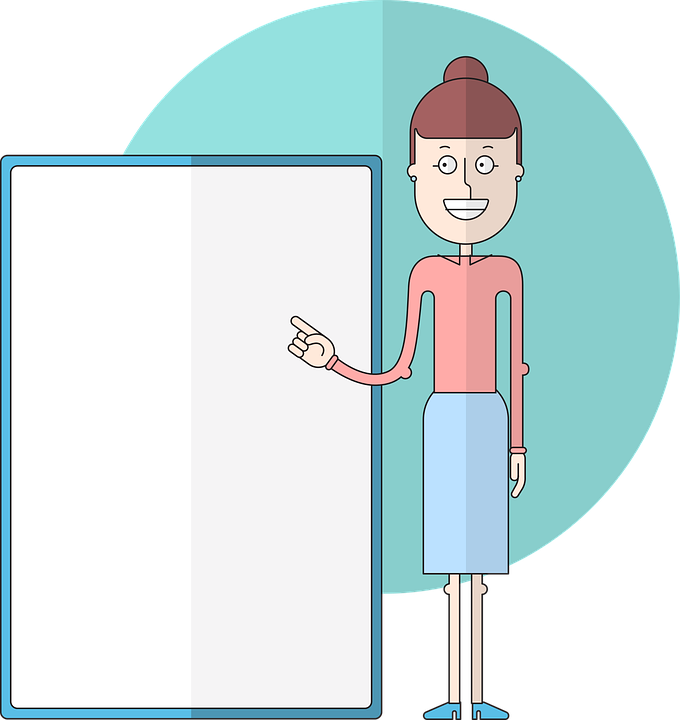 Verimli çalışmak çok çalışmak değil, belirlenmiş amaçlar doğrultusunda etkili ve planlı çalışmaktır.
Ders programına uyma konusunda çocuğunuzu teşvik ediniz.
 Programa uyup uymadığını ona hissettirmeden takip edebilirsiniz. Zaman zaman programa uymakta zorlanabilir, bunu hoşgörü ile karşılayabilirsiniz.
19
ÇOCUĞUNUZA UYGUN BİR ÇALIŞMA ORTAMI HAZIRLAYIN.
Çalışma ortamı düzenlenirken şunlara dikkat edilmelidir:

Ortamın sessiz olması, dikkat dağıtacak unsurların olmaması 
( televizyon, cep telefonu, misafir… )

Uygun çalışma masası ve sandalyenin olması.

Mekanda ısı ve ışığın yeterli olması.

Ortamın düzenli olması (ihtiyaç duyacağı çalışma materyallerinin yanında bulunması, dağınık olmaması )

Çalışma ortamının mümkünse sabit bir yer olması.
Çocuklarınıza bu araçlar olmadan da daha güzel hayatın olduğunu yaşatın!
TV 	                                ev içinde hal hatır sohbeti etmek
Sosyal medya 	                aile büyüklerinin hatıraları dinlemek
Bilgisayar oyunu	                ders çalışma planını uygulamak
Tablet PC	                 evde kitap okuma saati uygulamak
Akıllı telefon 	                 kardeşler arasında oyun oynamak
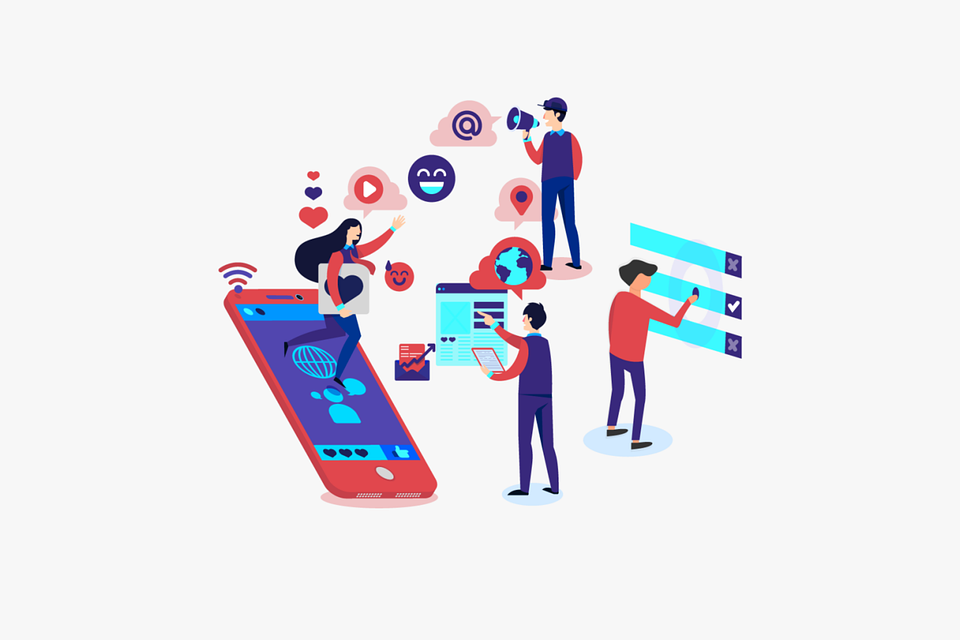 21
ÇOCUĞUNUZUN SINIRLARINI ZORLAMAYIN.
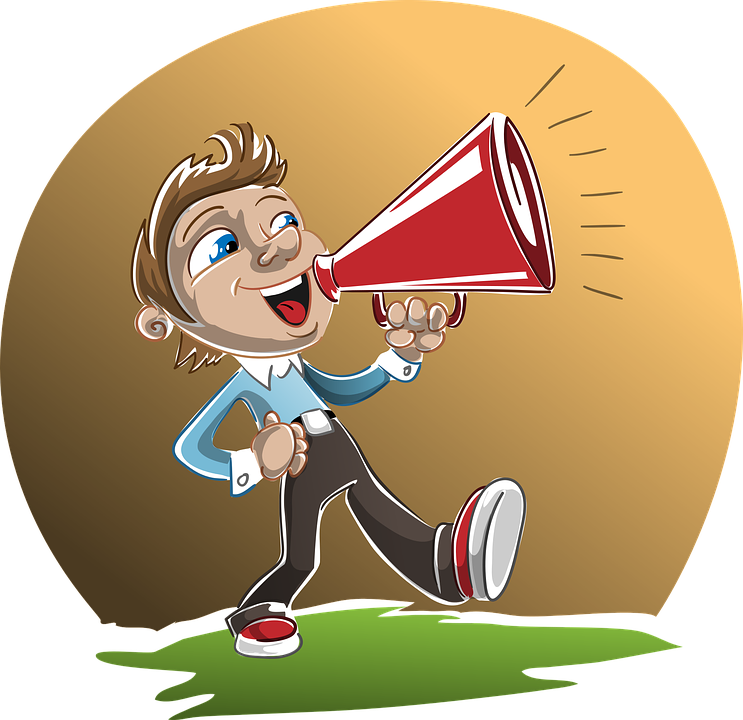 Her çocuğun zeka seviyesi, yetenekleri, ilgileri, farklıdır.
Çocuğunuzdan yapabileceklerinden fazlasını beklemek, onlardaki kaygı düzeyini artıracaktır. 
Onu ilgi ve yetenekleri dışındaki alanlara zorlamayın.
OKUL İLE İŞBİRLİĞİ YAPIN.
Çocuğunuzun öğretmeniyle kurduğunuz sağlıklı ilişkiler, başarısını olumlu yönde etkiler. Çocuğunuzun özel durumları varsa, bunlar hakkında mutlaka öğretmeni bilgilendirin. 
ÖĞRETMENİNİN ONUN HAKKINDAKİ ÖNERİLERİNİ DİKKATE ALIN
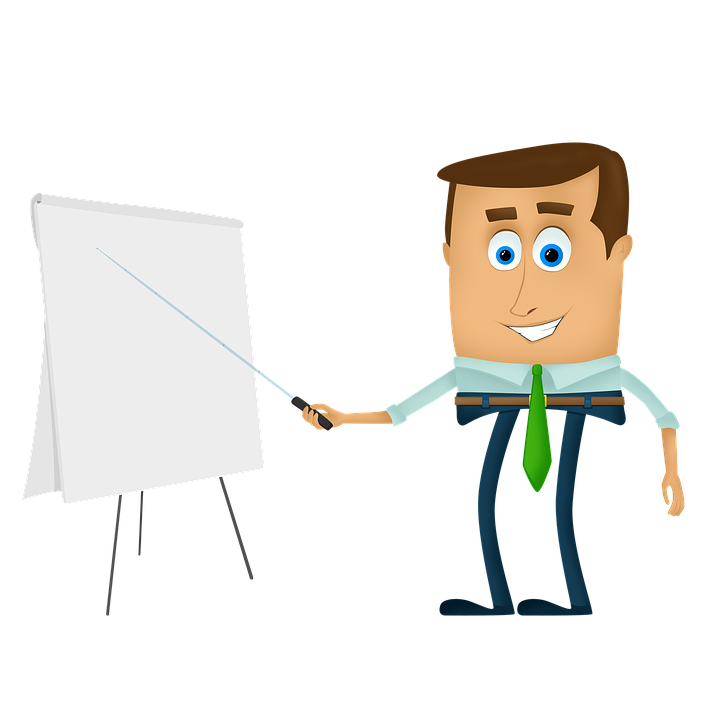 Rehberlikmerkezim.com
HER ZAMAN İÇİN ONUN YANINDA OLDUĞUNUZU  HİSSETTİRİN
Eğitim düzeyiniz ne olursa olsun veli olarak çocuğunuza destek verip başarması yönünde teşvik etmeniz, olumlu sonuçlar almanıza yardımcı olacaktır.
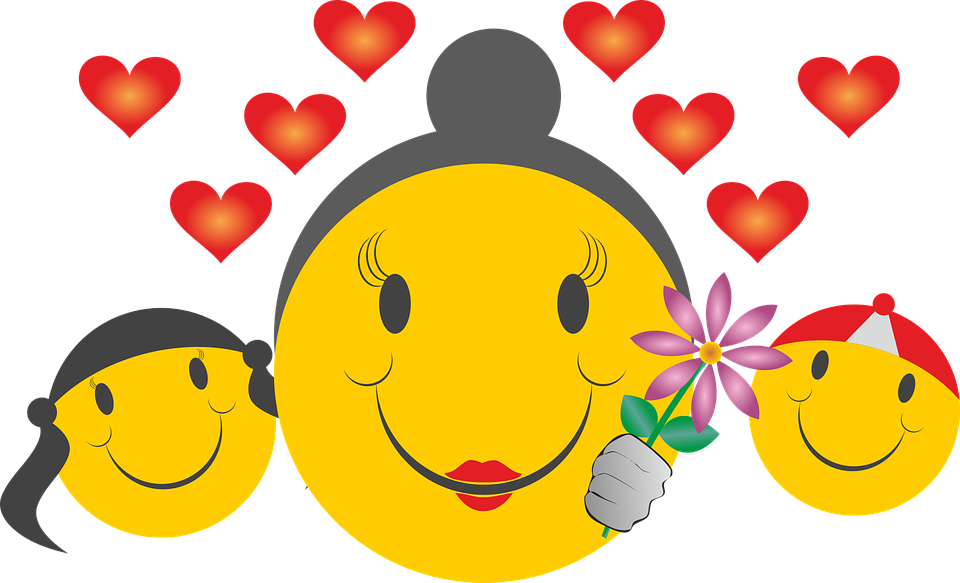 “Sen bizim evladımızsın. Seni seviyoruz ve hep seveceğiz.” şeklinde açıklamalar yaparak öğrenciye destek olunmalıdır.
“İçinden sevmek” diye bir sevgi türü yoktur. Dokunmadan, paylaşmadan, dinlemeden sevgi olmaz.
Sevgi, övgü ve takdir; çocuğa değerli olduğu duygusu verir; değerli olduğunu hisseden çocukta başarılı olur.
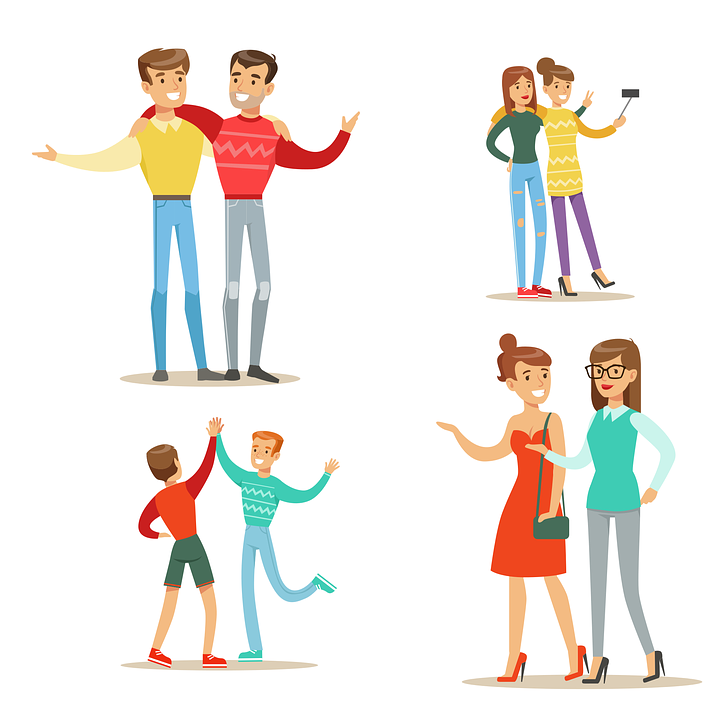 ÇOCUĞUNUZA OKUMA KONUSUNDA MODEL OLUN
Onu okumaya teşvik edin, okuma alışkanlığı kazanmasına yardımcı olun.
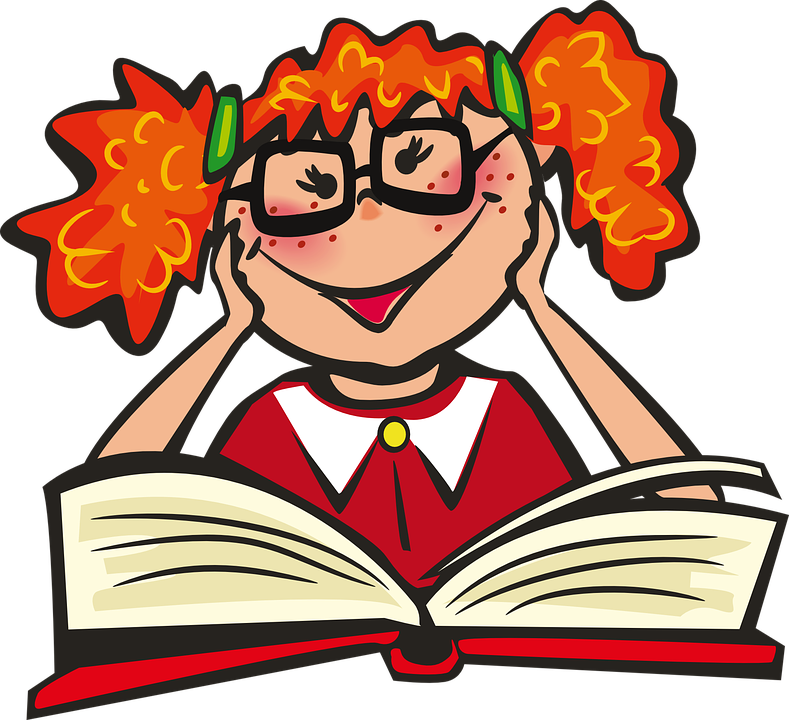 “Olumlu çocuk yetiştirmenin ilk şartı,  olumlu anne-babadır. Hiç birimiz mükemmel değiliz o zaman onlardan mükemmel olmalarını bekleyemeyiz.”
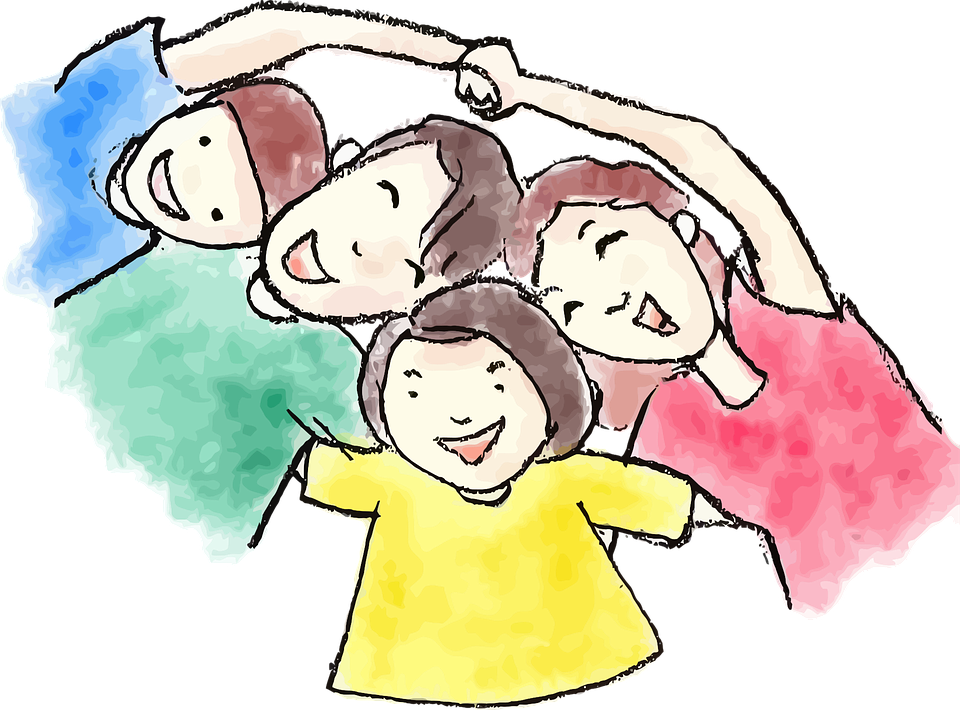 ÇOCUKLARINIZ; 
	“ OKULDAKİ BAŞARI DURUMUM NASIL OLURSA OLSUN, EVE DÖNDÜĞÜMDE BENİ KUCAKLAYACAK İKİ KİŞİ HER ZAMAN VAR” 
	şeklinde bir inanca ve düşünceye sahiplerse, kesinlikle daha başarılı olacaklardır.
Okul başarısının %50’den fazlası ailenin 
katkısıyla gerçekleşmektedir
Okul başarısında;
Çocuğuna yakın ilgi gösteren
Çocuğunun çalışma ortamını düzenleyen, planlayan, 
Çocuğunu yüreklendiren ailelerin çocuklarının akademik başarıları yüksektir.
29